Is de ledenpartij achterhaald?
Josje den Ridder
Waar hebben we het over?
Politieke partij = groep die kandidaten stelt voor de verkiezing van openbare functies (minimum definitie, Sartori 1976)

Ledenpartij = partij die er naar streeft burgers formeel lid te maken en een stabiele buitenparlementaire organisatie heeft waarin vrijwilligers (een deel van) de werkzaamheden uitvoeren (Scarrow 1996)

Partijlidmaatschap = organisatorische verbinding tussen individu en partij, waarbij het individu bepaalde rechten en plichten heeft (Heidar 2006) 
Formeel
Individueel
Bewust
Rechten en plichten
Is de ledenpartij achterhaald?
2
maandag 23 november 2015
Ledenpartij =
Dalende ledentallen
Functieverlies
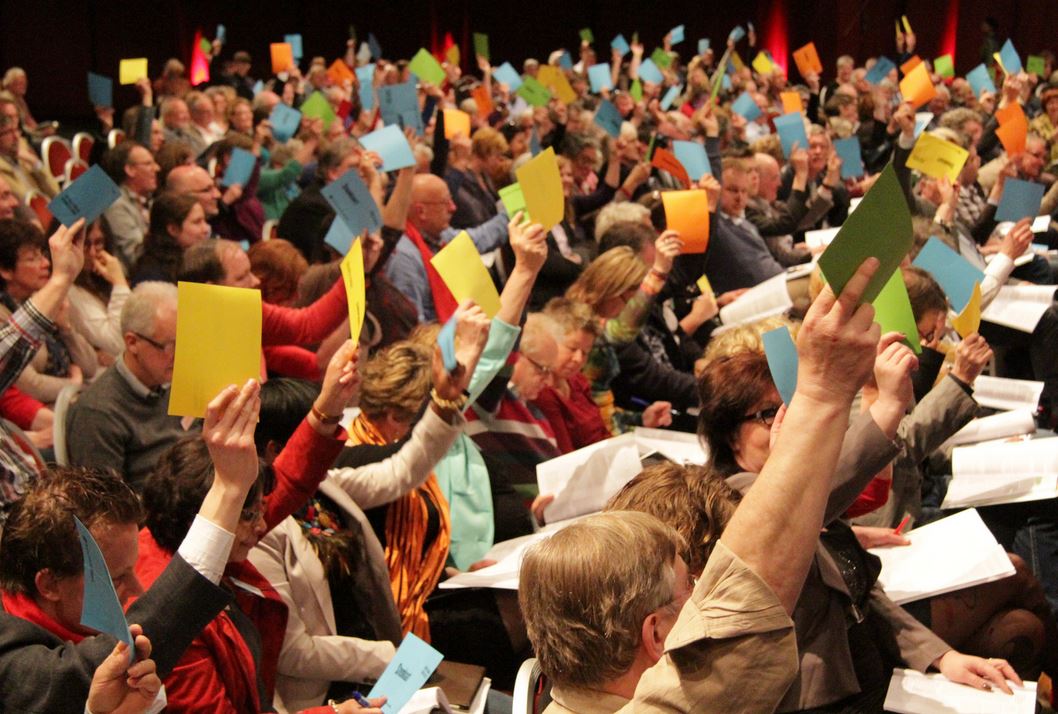 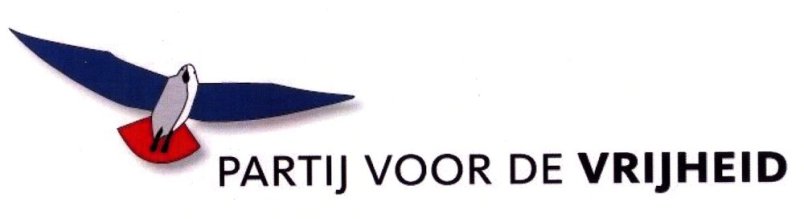 Partijen zonder leden
Is de ledenpartij achterhaald?
3
maandag 23 november 2015
Ledenpartij -  iets genuanceerder
Dalende ledentallen

Nooit veel leden
Stabilisatie na 2000
Sommige (kleinere) partijen groeien
Functieverlies

Communicatie
Mobilisatie
Partijorganisatie
Financiering
Reservoir van kandidaten
Rekrutering en selectie
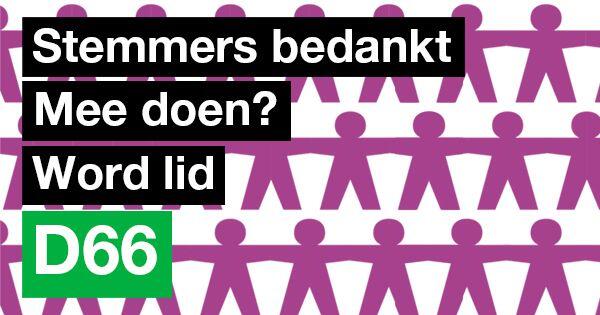 Partijen zonder leden
Nieuwe partijen mét leden
Oude partijen blijven werven
Is de ledenpartij achterhaald?
4
maandag 23 november 2015
Dus? Is de ledenpartij achterhaald?
Partijleden zijn niet noodzakelijk, maar nog steeds waardevol
 Veel partijen zien de waarde van leden in
 Ledenpartij is in Nederland het meest gangbare model

Maar behoefte aan partijlidmaatschap bij burgers lijkt af te nemen:
 minder vaak lid van traditionele organisaties zoals partijen
 lidmaatschap is niet meer voor altijd
 electorale beweeglijkheid versus langjarig partijlidmaatschap

Willen Nederlanders nog wel lid worden van politieke partijen?

Nee? Dan is de ledenpartij in de nabije toekomst achterhaald
Is de ledenpartij achterhaald?
5
maandag 23 november 2015
Alternatieven voor de ledenpartij?
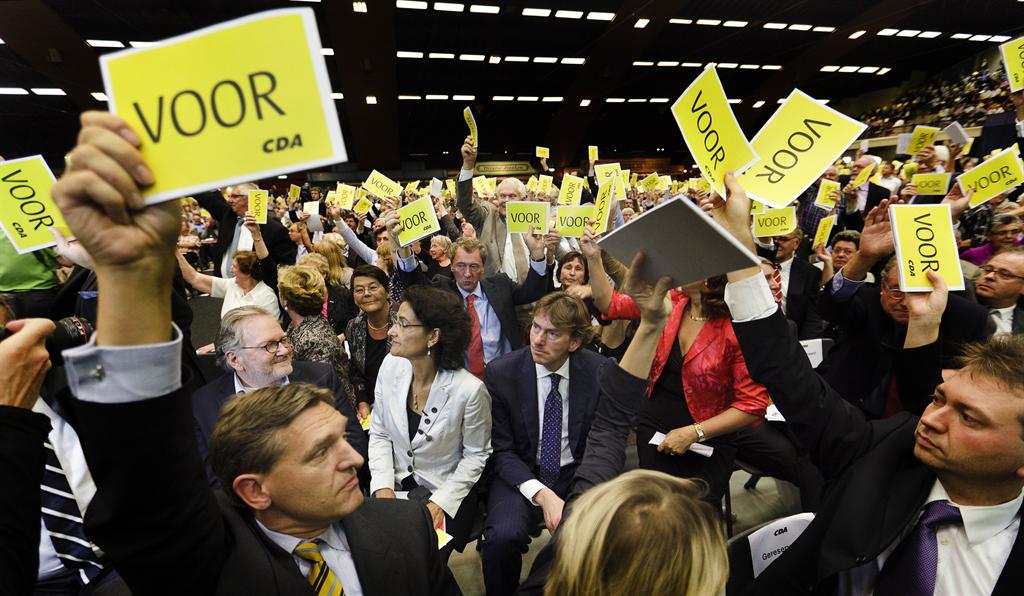 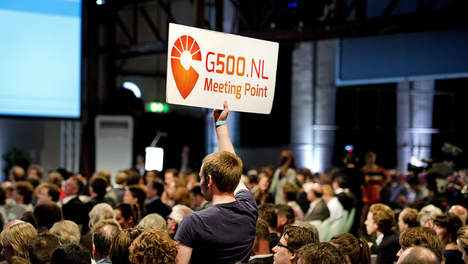 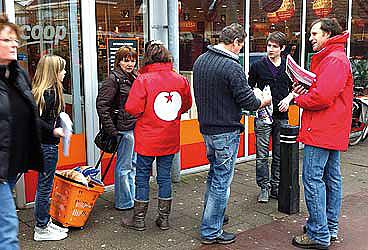 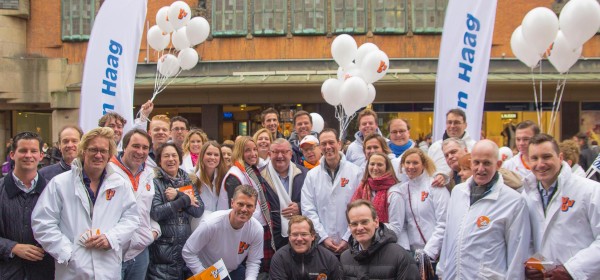 Is de ledenpartij achterhaald?
6
maandag 23 november 2015
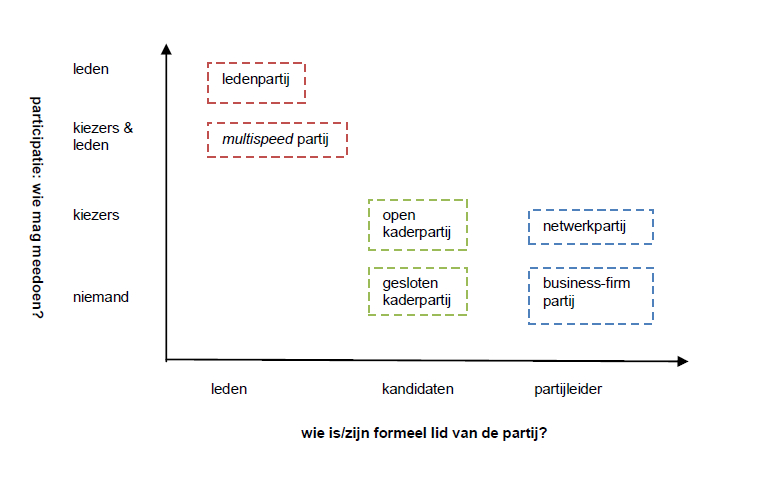 Is de ledenpartij achterhaald?
7
maandag 23 november 2015
Traditionele ledenpartij
Formele leden
Leden hebben inspraak (indirect of direct)
	over statuten/reglementen, inhoud, kandidaten

Voordelen?
Leden dragen bij aan schakelfuncties partijen (kandidaten, geld etc.)
Ledenpartij vehikel voor participatie van burgers in de representatieve 	democratie  (voor, tijdens én na verkiezingen) 
-Stabiele partijen die aanwezig is op diverse politieke niveaus

Problemen?
- Dalende ledentallen
- Spanningen tussen leden en kiezers, vooral als leden selectieve groep zijn
Is de ledenpartij achterhaald?
8
maandag 23 november 2015
Multispeed partij
Formele leden
	 maar meer open voor niet-leden
Leden en hebben inspraak (vaak direct) over statuten,	inhoud, 	kandidaten
-Niet-leden mogen meestemmen (over kandidaten, inhoud)
Is de ledenpartij achterhaald?
9
maandag 23 november 2015
Langzame ontwikkeling naar multispeed partij
Lossere lidmaatschapsvormen: “relatiedifferentiatie”

Niet-leden mogen meepraten
		VVD: “VVD omvormen tot 
		netwerkpartij waar elke liberale 
		kiezer welkom is”

Niet-leden mogen meestemmen
	PvdA: open voorverkiezingen
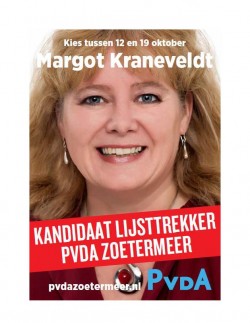 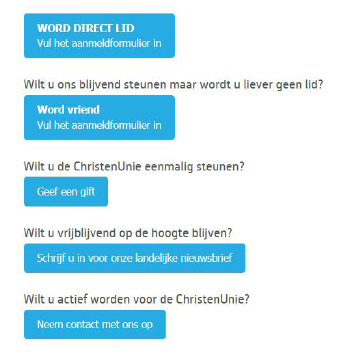 Is de ledenpartij achterhaald?
10
maandag 23 november 2015
Multispeed partij
Formele leden
	 maar meer open voor niet-leden
Leden en hebben inspraak (vaak direct) over statuten,	inhoud, 	kandidaten
- Niet-leden mogen meestemmen (over kandidaten, inhoud)

Voordelen?
 Inclusiever: participatie binnen partijen staat ook open voor niet-	leden
Deels oplossing voor dalende ledentallen

Problemen?
Waarom nog lid zijn?  andere financiering nodig
Achterban minder stabiel  partij minder voorspelbaar (in theorie)
Is de ledenpartij achterhaald?
11
maandag 23 november 2015
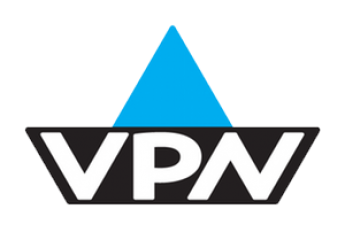 Open kaderpartij en netwerkpartij
- Open kaderpartij: partij rond kandidaten (fractie centraal)
- Netwerkpartij: partij rond partijleider
- Kiezers mogen meepraten en stemmen over inhoud en kandidaten

Voordelen?
 Oplossing voor dalende ledentallen
 Participatie voor wie dat wil

Problemen?
fluïde achterban partij minder voorspelbaar
hoe financieren en organiseren? 
aanwezigheid op diverse politieke niveaus: franchise-systeem?
Is de ledenpartij achterhaald?
12
maandag 23 november 2015
Gesloten kaderpartij en business-firm partij
Gesloten kaderpartij: partij rond kandidaten
Business-firm partij: partij rond partijleider 
Geen inspraak (voor leden of niet-leden)
Wel: vrijwilligers, donateurs, kandidaten

Voordelen:
 geen spanning tussen leden en niet-leden
 geen wisselende achterban die inspraak heeft

Spanning 
hoe financieren en organiseren?
hoe stabiel op de lange termijn (vooral bij één leider)
geen participatie van kiezers tussen verkiezingen
Is de ledenpartij achterhaald?
13
maandag 23 november 2015
Conclusie
Dalende ledentallen & Discussie over wenselijkheid partijleden 
Is de ledenpartij achterhaald? 

Maar: andere partijmodellen kennen ook problemen
Partijen als vehikel voor participatie
Stabiliteit op langere termijn
Aanwezigheid op diverse politieke niveaus
Andere manieren van financiering nodig

Gevolgen voor de manier waarop de democratie werkt
o.a. 	- stabiliteit van het partijensysteem
	- verbinding tussen politieke niveaus
	- directe democratie als aanvulling
Is de ledenpartij achterhaald?
14
maandag 23 november 2015